Youth Justice Committee (YJC) Program
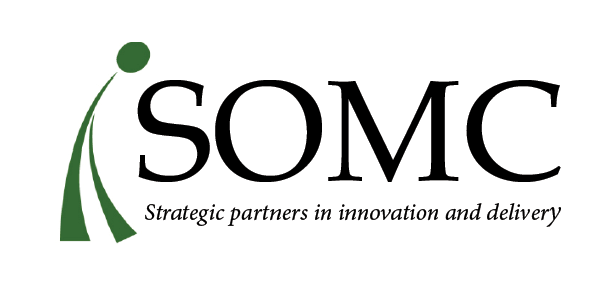 2
3
Brings together a young person, aged 12-17, alleged to have committed an offence, his or her parent(s) or guardian, the victim, and trained community volunteers to determine how the young person can make amends for their actions.
Focus is on: 
the harm caused; 
the impact of the harm caused; 
and ways to repair the harm caused.
4
5
6
Volunteers and/or Coordinator meet with youth and parents to assess eligibility and appropriateness for the program
Volunteers and/or Coordinator contact victim(s) to determine willingness to participate in the process
Case development meetings are conducted with youth and victim(s) to prepare them for the conferencing process
Conference takes place with three (3) volunteer Committee members
Sanctions may be assigned
Follow up to ensure any sanctions assigned are satisfactorily completed within set timelines
Report back to court or referring police service on outcomes
7
8
9
A good Agreement is SMART
Specific: what needs to happen?
Measurable:  How will they know it’s happened?
Accountable: Who is to do what?
Realistic: Is the resolution realistic/attainable?
Time-lines: What are the timelines? In keeping with the YCJA principles “timely”
Agreement should reflect YJCA principles of “fair and proportionate accountability”, meaning the sanctions assigned should be proportionate to the seriousness of the offence and the degree of responsibility of the young person. Sanctions should also be “meaningful” and “timely”
10
Initially created to lead the development and implementation of the local YJC programs and to promote collaboration amongst justice stakeholders
Presently conducted as per local practice 
Membership often includes: 
Local Crown Attorney and/or Youth Crown
Duty Counsel
Probation
Police
V/WAP
YJC Coordinator
No longer a requirement but still operating in a number of jurisdictions
11
Ministry developed training is mandatory
Agencies train the volunteers using the Ministry provided facilitator and volunteer training manuals
Guidelines provided on recruitment, supervision, monitoring, and formal evaluation
Volunteers are also encouraged to attend training and development opportunities provided by local agencies running the YJC program
12